IMAGE
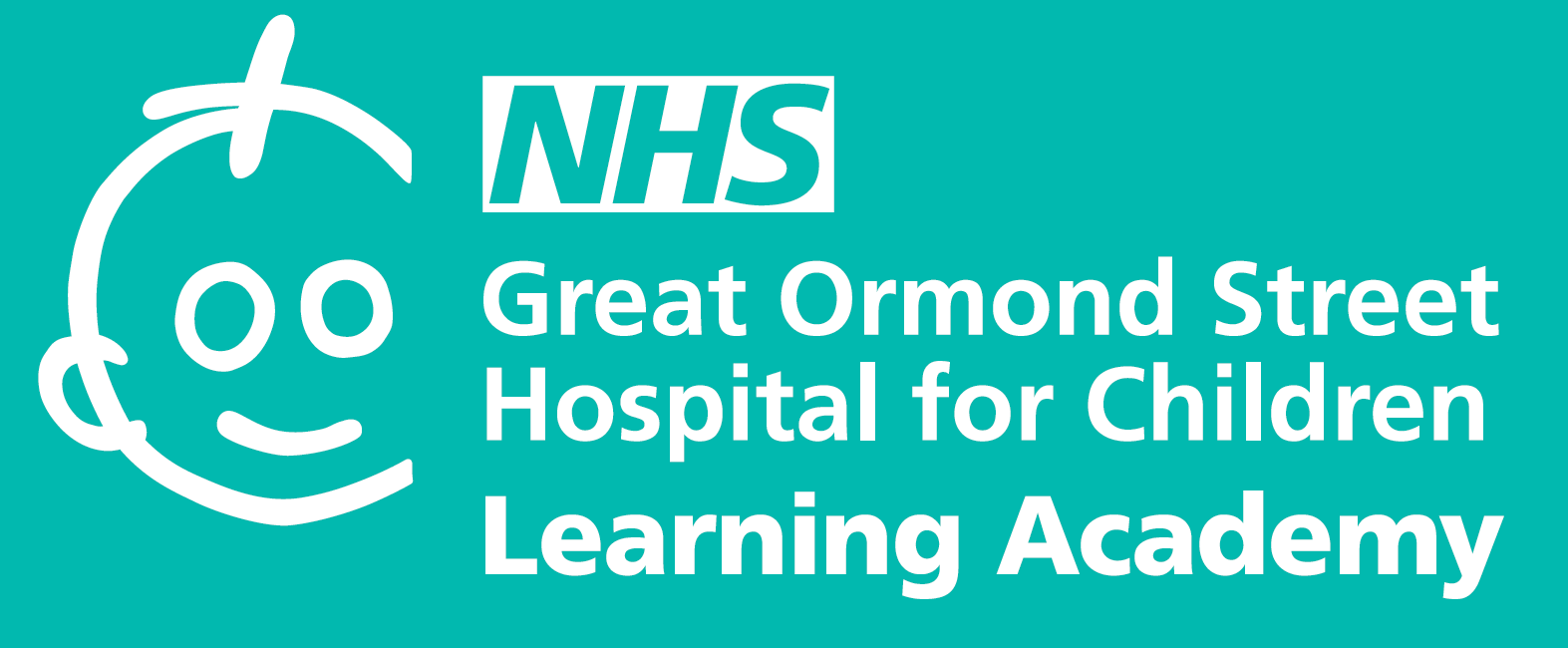 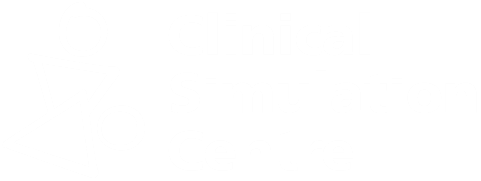 GOSH Pre-simulation Briefing Guide  
Tips to create a psychologically safe learning environment
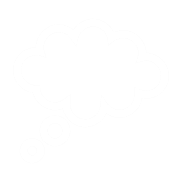 Check your stance
Establish a baseline stance: E.g. Warm, curious, holding the learner in positive regard
Prepare to check in and reflect on this throughout the session
Establish a secure setting
Find a space with minimal disruption and arrange the room to include all learners
Ensure all educators present to meet learners
Share the logistical plan for the session (e.g. timeline, breaks) 
Orientate learners to the simulation environment (e.g. layout, rooms to be used)
Discuss the respectful and confidential nature of simulation
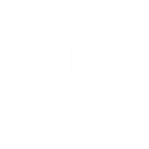 Explore simulation experiences
Be particularly curious about frames or beliefs behind any negative attitudes to sim before attempting to reassure candidates 
Remain aware of the impact of learners challenges or anxieties on yourself and your capacity to uphold your stance
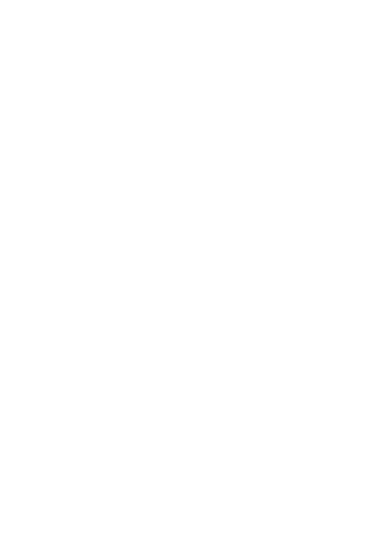 Agree learning objectives
Clarify objectives and purpose of simulation in healthcare
Outline specific course objectives 
Let candidates know if there will be any form of assessment
Enquire about additional learning goals of candidates
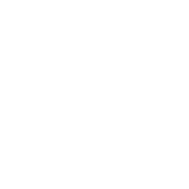 Discuss fiction contract
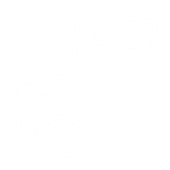 Ensure candidates know they will not act in roles that differ vastly from their clinical roles
Be prepared to respond to scepticism non-defensively, note deviations from your stance
The aim: not for candidates to believe sim is real, but to take away clinically relevant learning
IMAGE
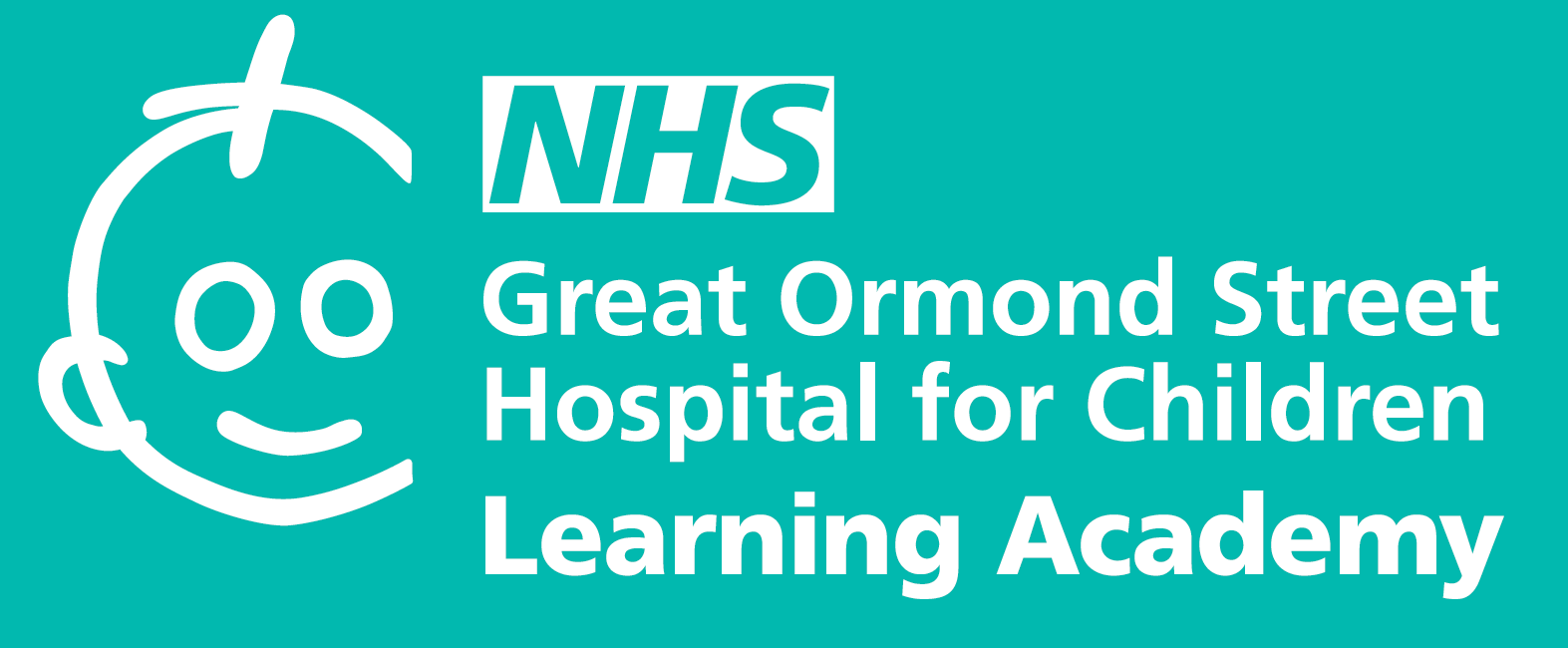 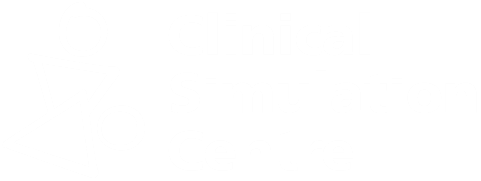 GOSH Pre-simulation Briefing Guide  
Tips to create a psychologically safe learning environment
Keep in touch:

gareth.drake@gosh.nhs.uk
simulation@gosh.nhs.uk
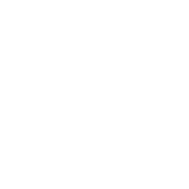 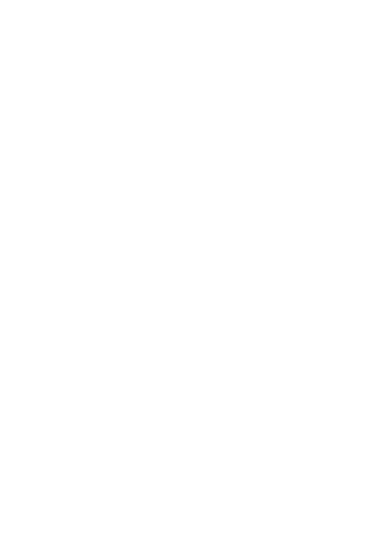 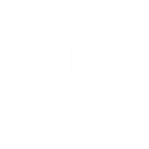 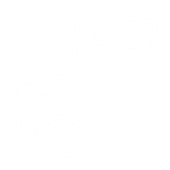 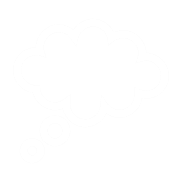